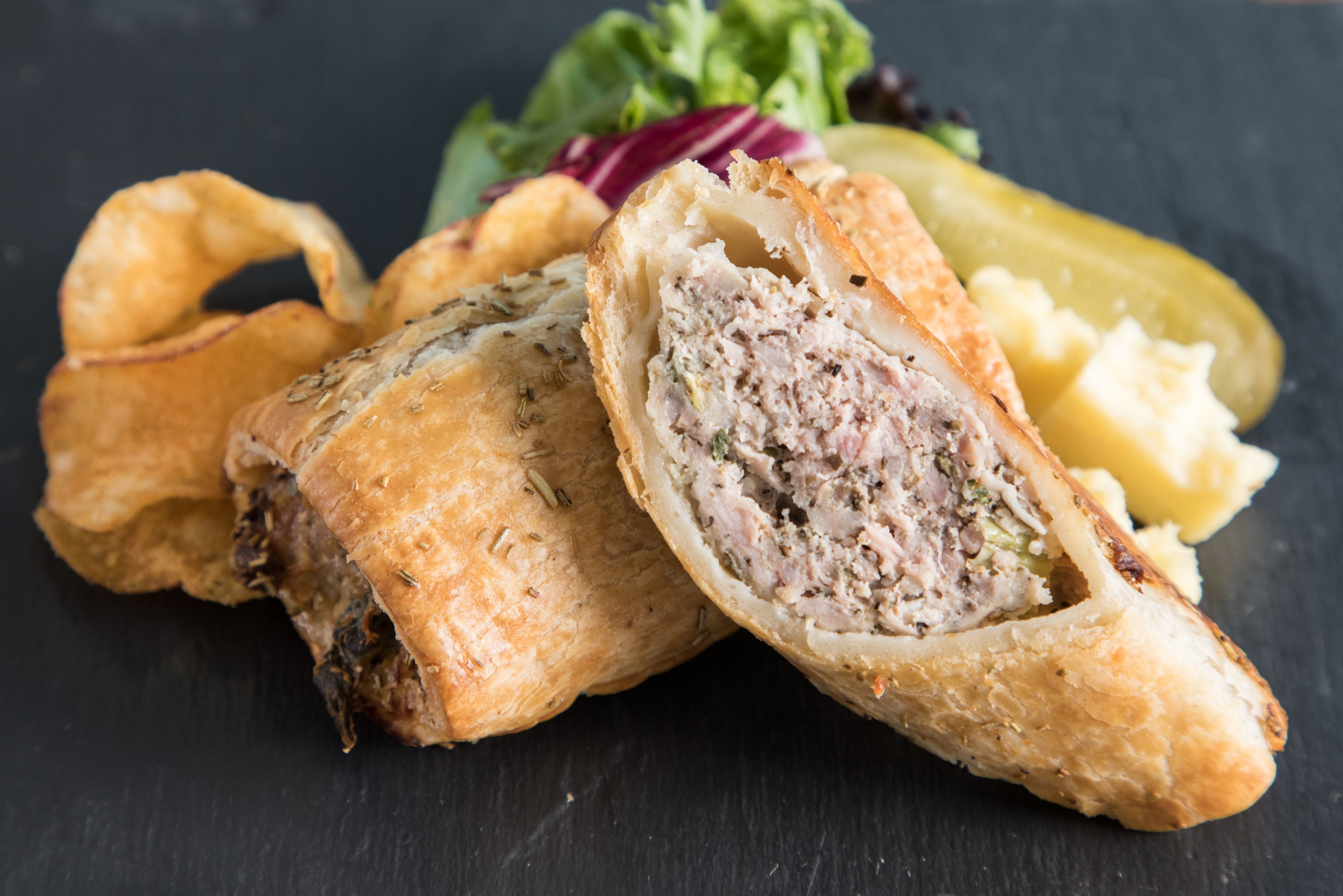 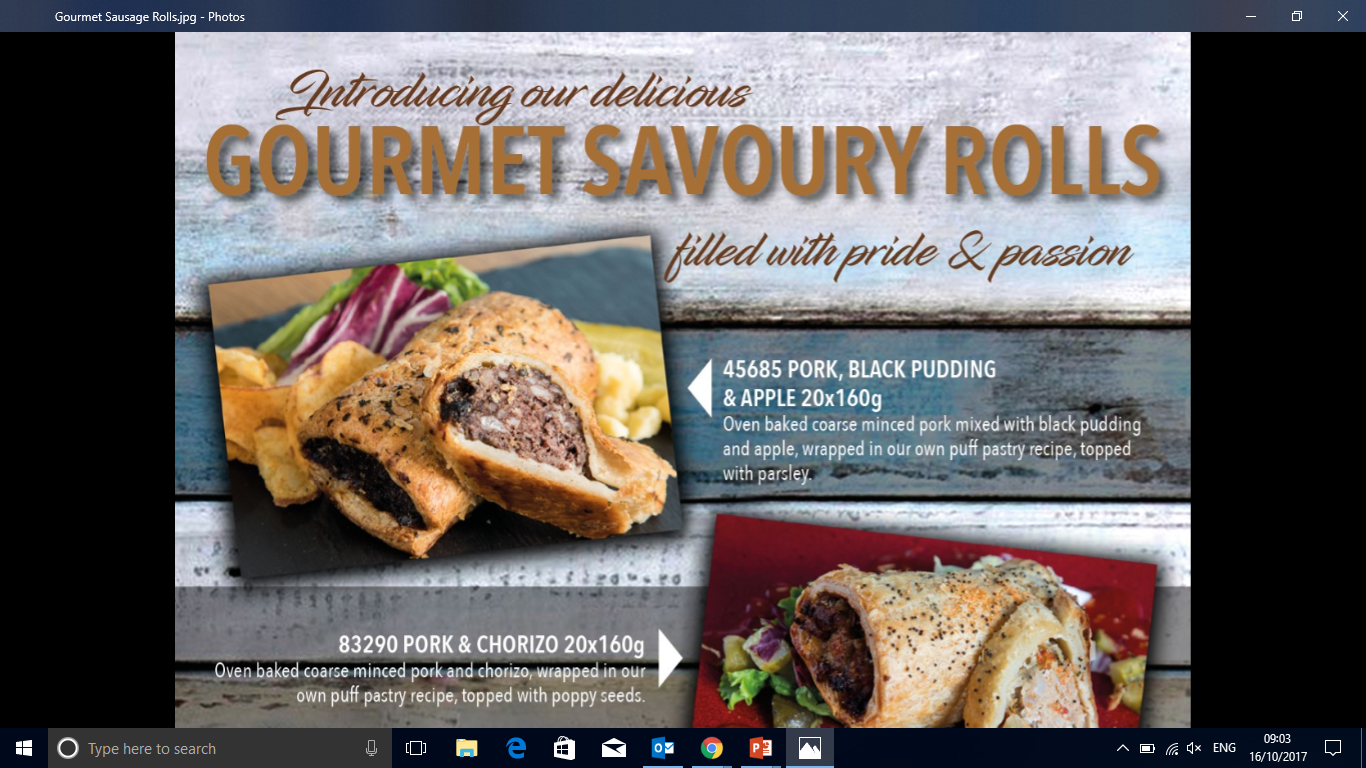 £27.00
20 x 160g
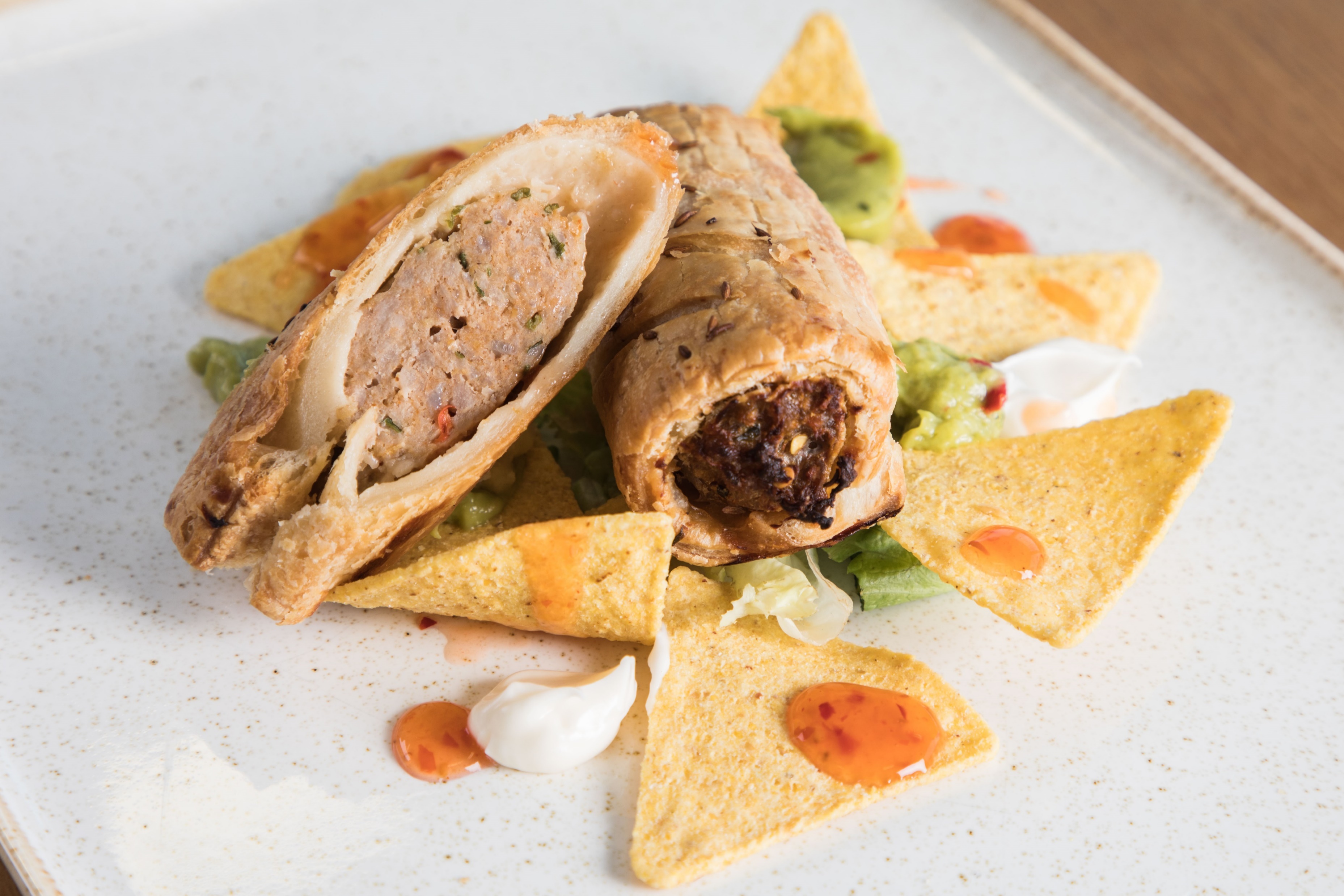 Click for more info